МІЖНАРОДНІ МАРКЕТИНГОВІ ДОСЛІДЖЕННЯ
Першочергове завдання міжнародного маркетингового дослідження – мінімізувати неоправдані витрати, а прибутки зробити максимальними
Мета:
з’ясувати сутність  та особливості міжнародних маркетингових досліджень; 

розглянути етапи міжнародного маркетингового дослідження;

вивчити типи міжнародних маркетингових досліджень;
План
1. Суть та особливості міжнародних маркетингових досліджень. 

2. Етапи міжнародного маркетингового дослідження. 

3. Типи міжнародних маркетингових досліджень.
1. Суть та особливості міжнародних маркетингових досліджень
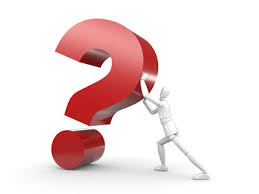 Міжнародне маркетингове дослідження 

— це система збору, обробки, аналізу та прогнозування даних, необхідних для прийняття рішень у маркетинговій діяльності.
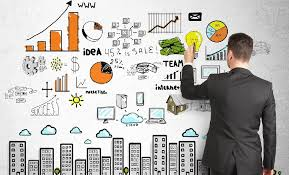 Метою будь-якого міжнародного маркетингового дослідження є зменшення ризику від рішень стосовно міжнародної активності фірми. 

Мінімізація ризику досягається на основі використання висновків міжнародного маркетингового дослідження в прийнятті рішень. , усього національного господарства зближує відтворювальні процеси окремих країн за техніко-економічними показниками.
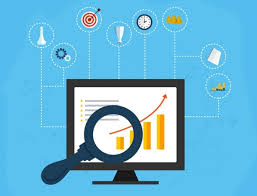 Критерії для визначення якості та рівня забезпеченості інформацією для прийняття міжнародних маркетингових рішень
Особливості міжнародного маркетингового дослідження:
поширені напрямки міжнародних маркетингових досліджень
Маркетингова розвідка – це постійна діяльність по збору поточної інформації про зміну навколишнього середовища маркетингу, яка необхідна для розробки і коригування планів. Метою маркетингової розвідки є збір конфіденційної та напівконфіденційної інформації про зовнішнє середовище маркетингу
Бенчмаркінг – це дослідження технологій, технологічних процесів і методів організації виробництва та збуту продукції на кращих підприємствах партнерів і конкурентів з метою підвищення ефективності власної фірми.
2. Етапи міжнародного марктетингового дослідження
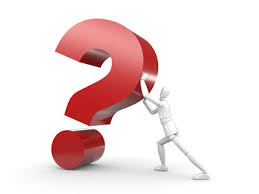 Етапи міжнародного марктетингового дослідження
Формується зверху вниз: мета, завдання, перелік необхідних показників та процесів, які необхідно дослідити
Визначення вимог до інформації
Етапи міжнародного марктетингового дослідження
має такі складові: 
- інвентаризація банку даних (зіставлення наявної вторинної інформації з потребами, визначеними на попередньому етапі); 
- збір вторинної інформації; 
- планування дослідження; 
- проведення дослідження.
Збір даних
Отримана кількісна та якісна інформація аналізується за допомогою методів статистики, соціометрії, та ін.
Етапи міжнародного марктетингового дослідження
Аналіз
Дослідницький колектив представляє результати та рекомендації (у випадку виконання дослідження на замовлення). Якщо дослідження проводилося власними силами, то колектив несе відповідальність і за впровадження результатів та рекомендацій.
Етапи міжнародного марктетингового дослідження
Упровадження
1) визначення проблеми і цілей дослідження; 
2) розроблення плану дослідження; 
3) збирання інформації та її аналіз; 
4) інтерпретація отриманих результатів і підготовка звіту; 
5) презентація звіту.
Інший автор (П.Черномаз) виділяє такі етапи дослідження
Для виявлення проблем управління маркетингом використовують такі підходи:
Альтернативні підходи до збирання маркетингової інформації
Збирати інформацію самостійно
Створення спеціальної групи
Залучення спеціалізованих компаній
У звіт про проведене дослідження включають такі інформацію
3. Типи міжнародних маркетингових досліджень.
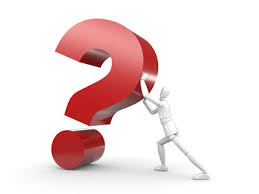 Попереднє маркетингове дослідження зарубіжного ринку дає варіанти можливого прибутку фірми залежно від місткості ринку, можливого обсягу продажу товарів та меж можливої ціни реалізації.
типи міжнародного марктетингового дослідження
Попереднє маркетингове дослідження
Реальна місткість ринку — це обсяг товару, який може придбати (купити, взяти в кредит) ринок уже сьогодні.
M p = Bн + I – E, 


де Мр — реальна місткість зарубіжного ринку; 
Вн — національне виробництво даного товару на території країни; 
І — імпорт даного товару; 
Е — експорт товару.
Потенційна місткість зарубіжного ринку — це обсяг товару, який зможе придбати ринок за певних умов.
Структура поглибленого міжнародного маркетингового дослідження складається з трьох блоків: 
обов’язкові (стандартні) елементи вивчення; кон’юнктура ринку та прогноз її розвитку; 
методи вивчення ринку (кабінетні, польові).
типи міжнародного марктетингового дослідження
Поглиблене маркетингове дослідження
1. Стандартні (обов’язкові) елементи дослідження
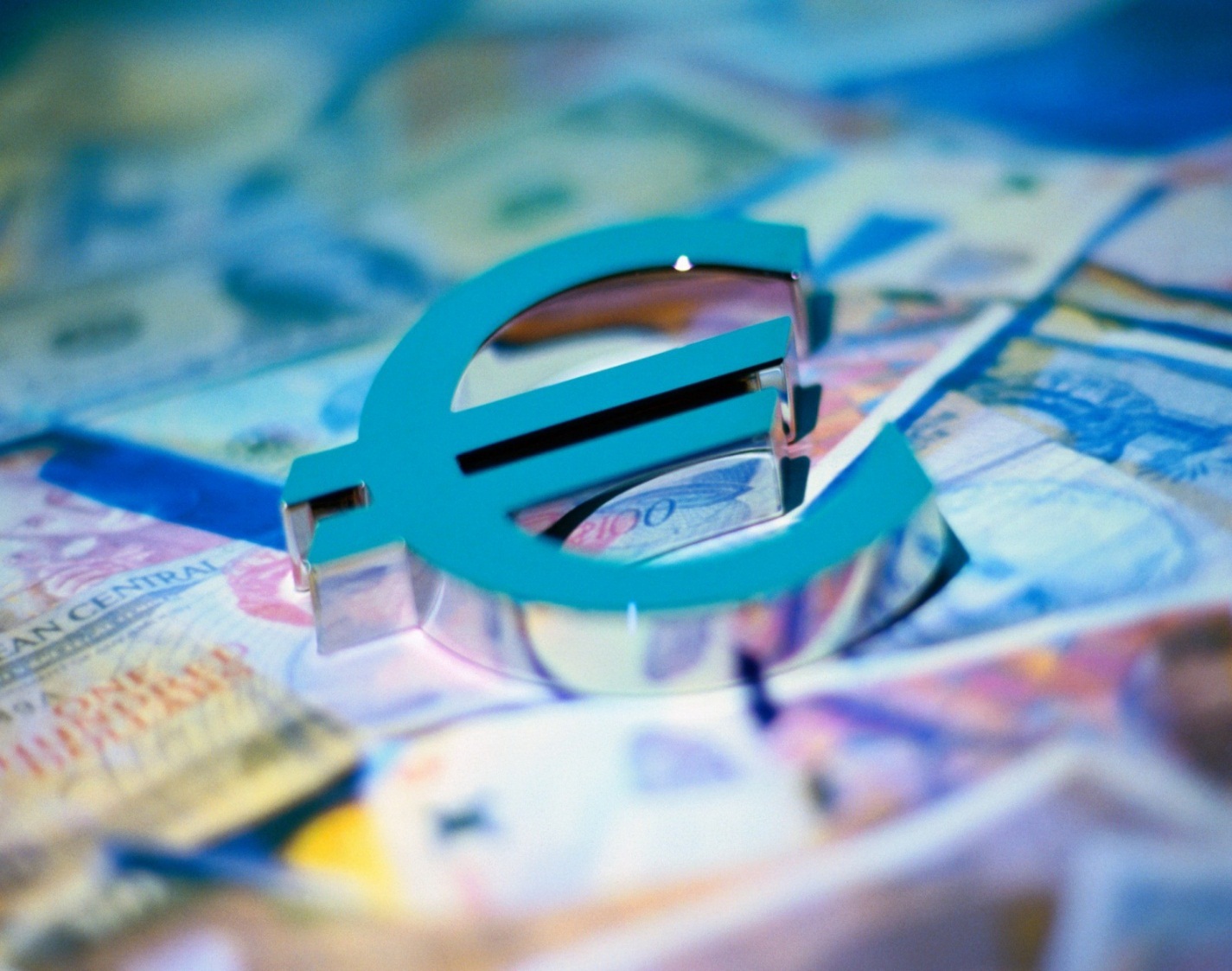 Стандартні (обов’язкові) елементи дослідження — це той мінімум маркетингової інформації, яка необхідна для розуміння особливостей зарубіжного ринку.
Елементи дослідження
Ринок
– геополітичні характеристики; 
– структура національного виробництва; 
– кількість національних виробників та їх розміщення ;
 – конкурентна ситуація на ринку товару; – імпортна місткість ринку та можлива частка фірми за оптимістичним та песимістичним прогнозами;
 – кон’юнктура ринку та її прогноз на 0,5 – 1,5 року; – тенденції розвитку та довгостроковий прогноз на 5 – 10 років.
Товар
– відповідність вимогам місцевого законодавства, існуючим правилам, традиціям, звичаям (для товарів народного споживання), технічним стандартам, екологічним нормам тощо (для товарів виробничотехнічного призначення); 
– новизна та конкурентоздатність порівняно з товарами конкурентів; 
– необхідність адаптації відповідно до виявлених «технічних бар’єрів» та побажань споживачів;
Споживачі
– можливі покупці товару фірми; 
– типові засоби використання товару, притаманні покупцям; 
– мотиви закупівлі товару цього типу; 
– чинники, які формують споживацькі переваги і впливають на їх ринкову поведінку; 
– попередня сегментація та оцінка розміру кожного з сегментів; 
– традиційний засіб здійснення купівлі споживачами даного сегмента; 
– незадоволені потреби споживачів товарів даного типу; 
– вплив технічного прогресу на розвиток потреб споживачів та технікотехнологічної бази продуцентів.
Конкуренти
– якомога точніший список усіх конкурентів; 
– окремо список національних конкурентів та список зарубіжних конкурентів;
 – основні конкуренти, які мають найбільшу частку ринку (3—5 фірм); 
– конкуренти, які найбільш динамічно розвивають свою діяльність на цьому ринку (2 — 3 фірми);
– славнозвісність торгових марок (знаків) конкурентів; 
– характерні особливості товарів конкурентів, за якими їм віддають перевагу споживачі; 
– особливості побудови міжнародного маркетингового комплексу; 
– упаковування товарів конкурентів (матеріал, колір, характерні особливості);
Конкуренти
– цінова політика конкурентів;
 – заходи та особливості системи просування; 
– побудова каналів розподілу та робота з посередниками; 
– показники та оцінки фінансового стану; 
– інформація щодо науково-дослідних розробок: основні напрями, витрати тощо; 
– інформація щодо звернення до консалтингових фірм: теми (проблеми) досліджень, вартість, можливі результати, клієнтами яких консалтингових фірм є конкуренти; 
– купівля і продаж дочірніх фірм, злиття та поглинання; 
– інформація в місцевих та міжнародних засобах масової інформації.
2. Кон’юнктура зарубіжного ринку
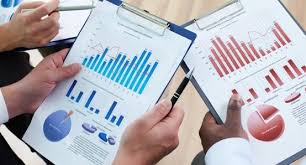 Кон’юнктура зарубіжного ринку — це конкретна економічна ситуація, що склалася на ринку на даний час.
Ринкову ситуацію визначає така сукупність критеріїв:
– ступінь збалансованості ринку (співвідношення попиту та пропонування); 
– тенденції розвитку (що сформувалися, намітилися, або змінилися); 
– рівень усталеності або коливання основних параметрів ринку; 
– масштаби ринкових операцій та ступінь ділової активності; 
– рівень комерційного (ринкового) ризику; 
– конкурентне середовище і конкурентна боротьба; 
– знаходження ринку в певній точці (стадії) економічного або сезонного циклу.
3. методи вивчення ринку
Кабінетні дослідження — здійснюються на основі вторинної інформації і дають, як правило, загальні відомості щодо стану та перспектив розвитку об’єкта дослідження. 

Польові дослідження — здійснюються на основі первинної інформації, дають змогу отримати унікальну маркетингову інформацію стосовно об’єкта дослідження.
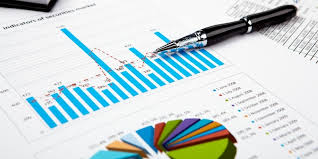 тип інформації
Вторинна інформація — це інформація, яка вже відображена в будь-яких друкованих джерелах, або зберігається на інших носіях інформації у вигляді результатів попередніх досліджень, даних щодо виробничо-економічної діяльності фірм за певний період тощо.
Первинна інформація — це інформація, яка збирається вперше з певною метою переважно методами опитування (індивідуальне або групове інтерв’ю, опитування через пошту, телефонне опитування, опитування за допомогою комп’ютерної мережі).
ВИСНОВКИ